WEBER COUNTY SHERIFF’S OFFICEMARRIOTT-SLATERVILLE
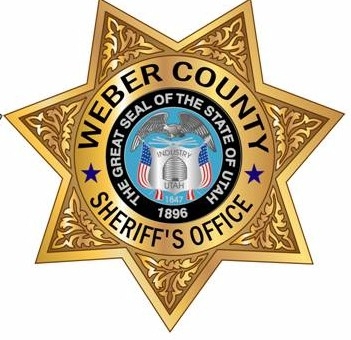 2013 QUARTERLY REPORT
CALL BREAKDOWN
JANUARY
 229 CALLS

	Priority 1 – 72
	Priority 2 – 15
	Priority 3 – 58
	Priority 4 – 75
	Priority 5 – 0
	Priority 6 - 9
CALLS FOR SERVICE5-YEAR COMPARISON
TOTAL CALLS
	2009	     216
	2010	     180
	2011	     227
	2012	     211
	2013	     229
1100 West Burglaries
Between the 18th and 20th, several crimes took place at numerous businesses along 1100 West.  The suspects cut through chain-link fences to gain access to the lots.  One suspect was captured on surveillance video but has yet to be identified.
Burglary – Lost Recovery 1668 S. 1100 W.  Back fence is cut.  One vehicle is stolen.  Two motorhomes, five trailers, and six cars are burglarized.
Burglary – Bottom Line Sales 1636 S. 1100 W.  Fence cut.  Trailers burglarized.
Criminal mischief – Fences cut at 1554 S. 1100 W.
Criminal mischief – Fences cut at 1636 S. 1100 W.
1100 W 17th Street
ASSAULT ON A POLICE OFFICER
On 01/14/2013 Deputy Lavely and Sgt. Butler responded to a residence on west 17th Street to deal with a suicidal subject.  The male ended up fighting with deputies and was subdued by a Taser.  After the suspect was secured, it was discovered all the burners on the stove were turned on, filling the house with gas.  It appears the suspect may have been planning to kill himself by blowing up the residence.
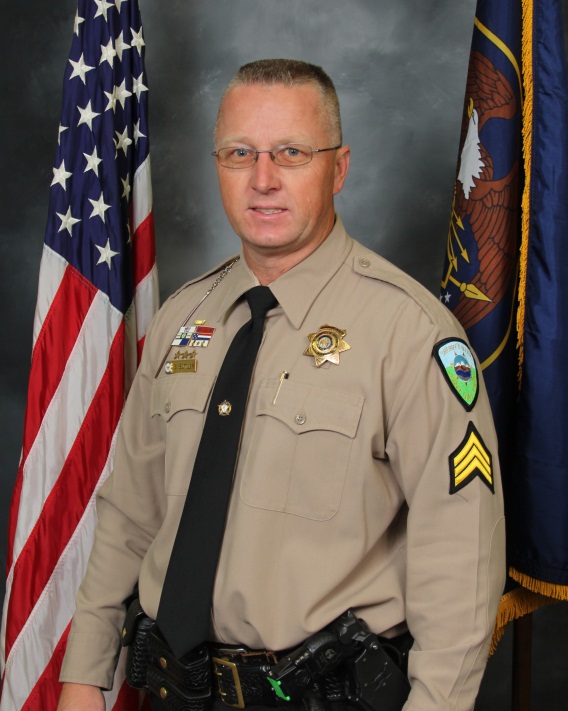 CALL BREAKDOWN
FEBRUARY
   250 calls

	Priority 1 – 145
	Priority 2 – 10
	Priority 3 – 32
	Priority 4 – 60
	Priority 5 – 0
	Priority 6 - 3
CALLS FOR SERVICE5-YEAR COMPARISON
TOTAL CALLS
	2009	     138
	2010	     159
	2011	     202
	2012	     237
	2013	     250
RANDOM PROPERTY CRIMES
02/06 – Theft 1615 S. 1100 W.  Fugal Construction.  Holes cut in fence.  Construction trucks burglarized.
02/07 – Vehicle burglary.  1401 W. 200 S.  Tools stolen from bed of truck.
02/18 – Theft 1181 W. 12th St. Beer run at 7-11 at 0220 hours.
02/15 – Theft 1155 S. 1700 W.  Hole drilled in gas tank of U-Haul truck at the Sleep Inn.
02/15 – Vehicle burglary 1751 W. 12th St.  Big Bubba’s.  Saddles and gear stolen from horse trailer.
02/26 – Theft 1350 S. 1200 W.  Rocky Mt. Power.  50 feet copper wire stolen from sub-station.
TRAFFIC ACCIDENTS
JANUARY
12 PD
0 PI

FEBRUARY
 8 PD
1 Pi

Sheriff’s Office
7
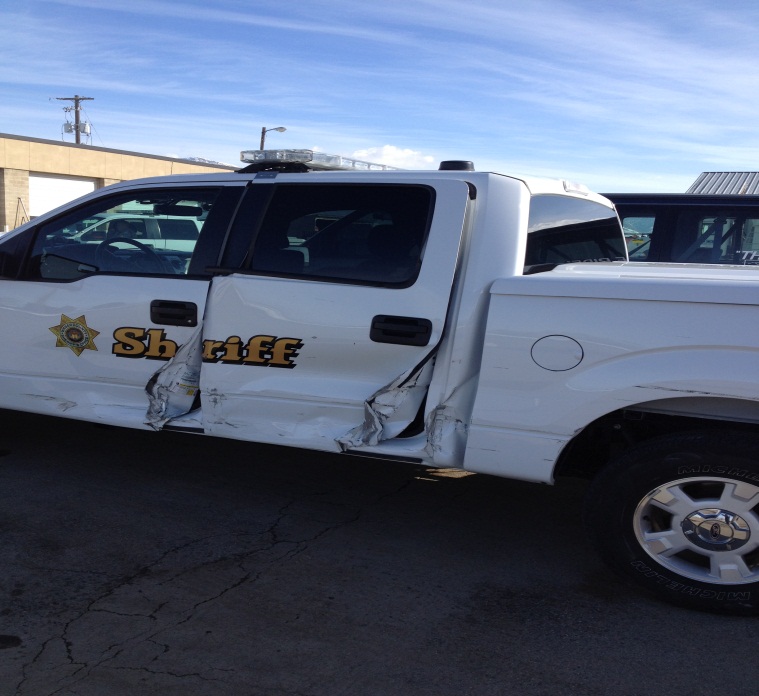 Multiple ACCIDENTS = Multiple RESPONSES
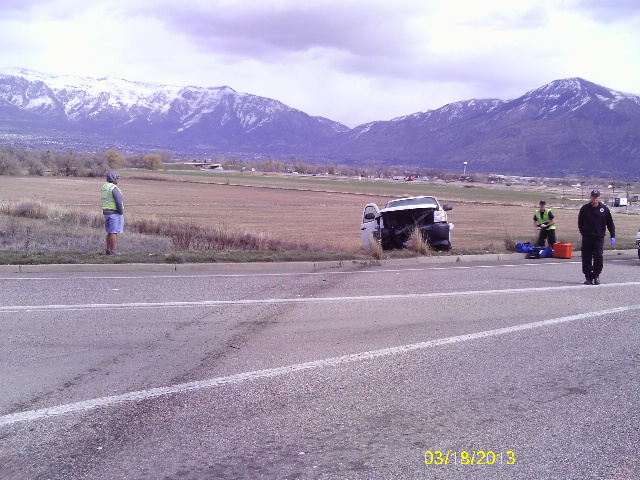 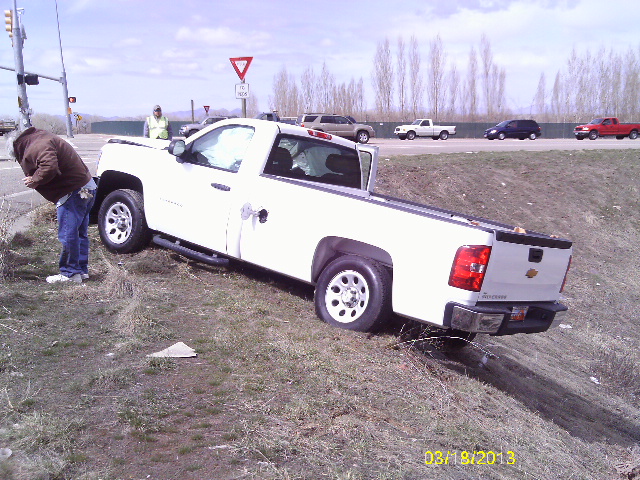 03/18/2013
1229 hours
1900 W. 12th St.
4 deputies 

1237 hours
1300 W. 12th St.
3 deputies

1238 hours
1670 W. 12th St.
3 deputies
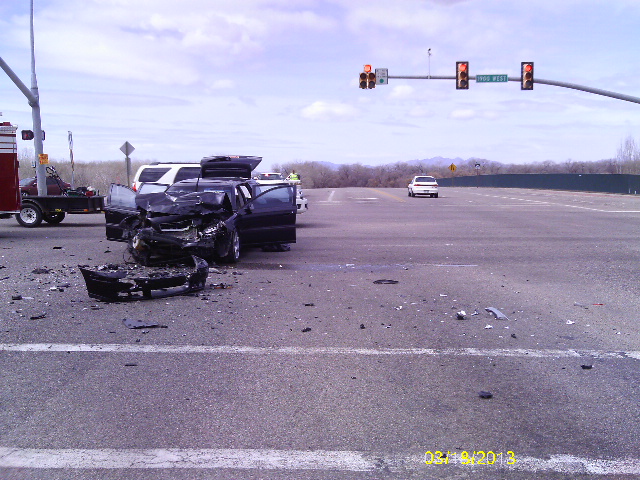 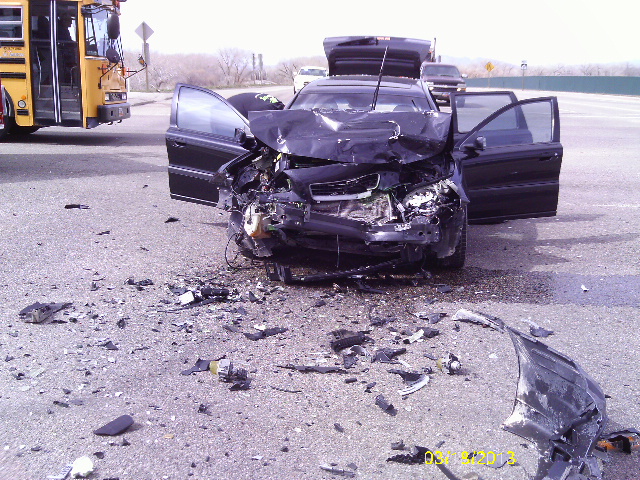 CALLS FOR SERVICE5-year Comparison
TOTAL CALLS
	2008     2479
	2009     2466
	2010	     2580
	2011	     2781
	2012      2400
CITATIONS 5-YEAR COMPARISON
CITATIONS 5-YEAR COMPARISON
2012 DUI ARRESTS
CRIME PATTERNS AND CONCERNS
Overall, call volume has increased slightly the first two months of 2013.  This is not due to an increase in crime but rather an increase in community-oriented policing efforts which include school visits and business checks.
Overall, violent crime and property crime rates remain relatively low.  Most property crimes have been occurring in the southeast area of the city along 12th Street and 17th Street.
An increase in temperature usually correlates with an increase property crimes.
A crime prevention letter will be sent out with the city newsletter reminding residents to always lock their vehicles and to never leave valuables inside.
Deputies will increase patrol in problem areas and continue to conduct more security checks and foot patrols.
COMMUNITY POLICING
Crime prevention letter to be mailed out with city newsletter.
SCHOOL VISITS
PIONEER Elementary 
Jan - 14
Feb – 13

VENTURE ACADEMY
Jan – 2
Feb - 5
WELCOME SCHOOL RESOURCE
OFFICER MIKE CHATELAIN!
PREMISES CHECKS
JANUARY
27

February
17
TOWNHOUSE ESTATES
PRIORITY CALLS
BREAKDOWN
CALLS PER CAPITA
ANALYSIS
Call volume has nearly doubled over a five-year period of time (56 to 101).  A 45% increase.
In 2008, the complex accounted for 2.3% of the total calls in Marriott-Slaterville City.  That percentage has steadily increased over the past five years, with the total being 4.2% in 2012.   
Priority 1 & 2 calls decreased between 2008 to 2010 but have increased from 2010 to 2012.
Priority 3 & 4 calls have gradually increased from 2008 to 2012.  The total has more than doubled during this five-year period of time (23 to 56).
Marriott-Slaterville has the highest average of calls per capita (1.63) versus West Haven (0.69).
Townhouse Estates and Haven Point Apartments have similar calls per capita (0.69 versus 0.70), versus Settlers Landing (0.26).
SOLUTIONS
The property owners and managers work together with the City and the Sheriff’s Office to reduce crime and evict problem tenants.
The City implements a Good Land Lord Program to reduce crime.  The program offers incentives to property owners who are in compliance.  The program is regulated through business licensing.  The Sheriff’s Office assists in gathering information and working together with the City.
QUESTIONS?
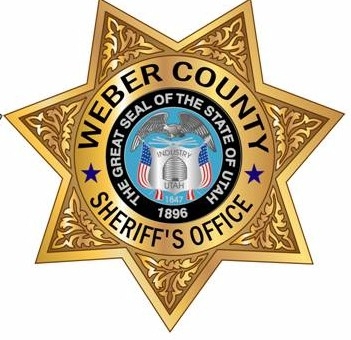